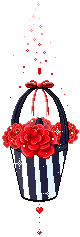 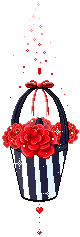 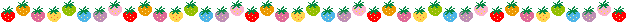 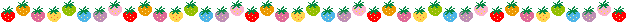 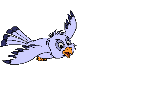 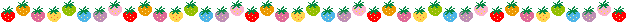 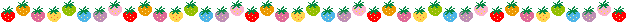 Trường Mầm non Việt Hưng
Gi¸o ¸n LQVT
XÕp tương ứng 1 :1
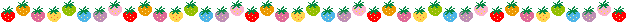 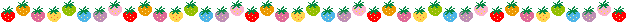 Giáo viên: Đặng Như Quỳnh
Lớp: Mẫu giáo bé
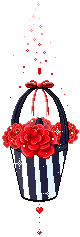 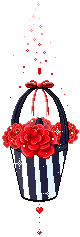 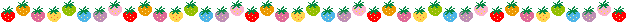 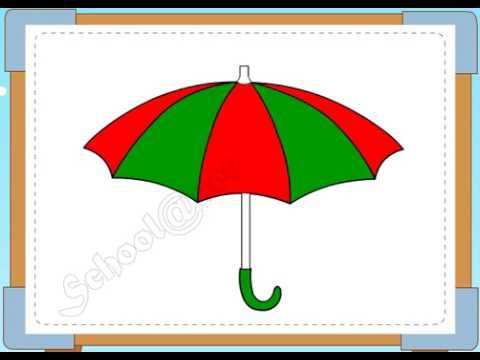 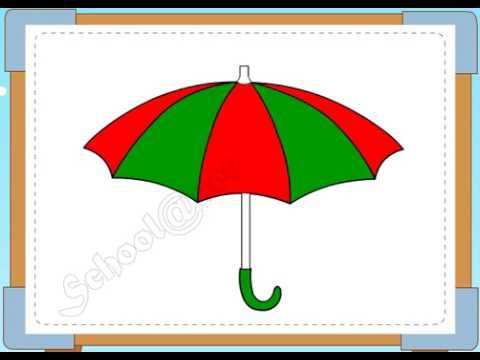 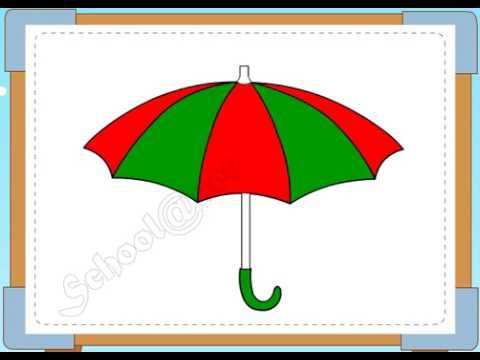 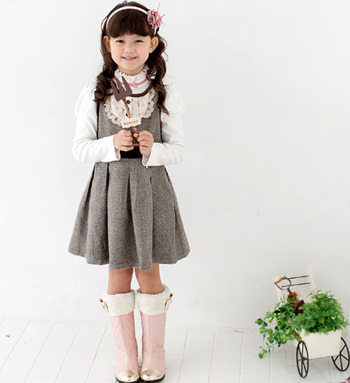 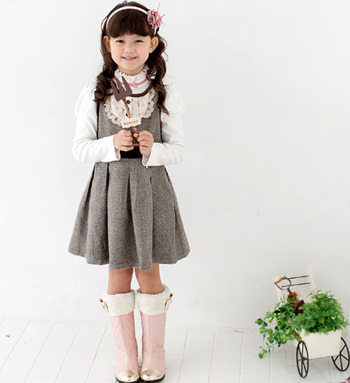 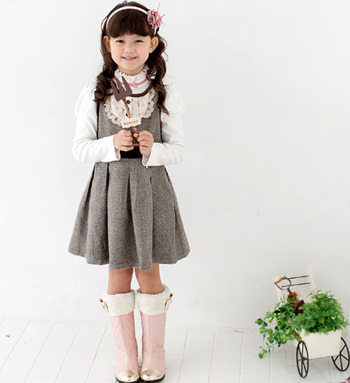 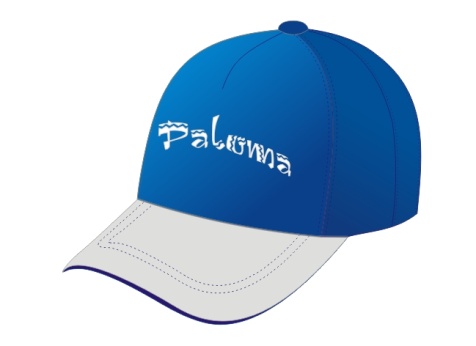 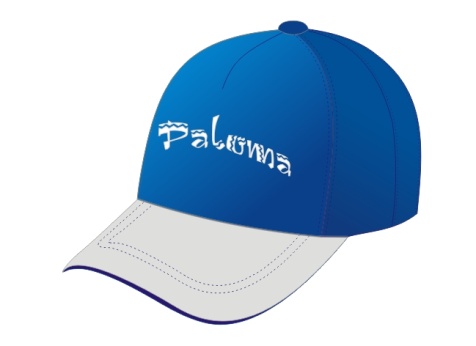 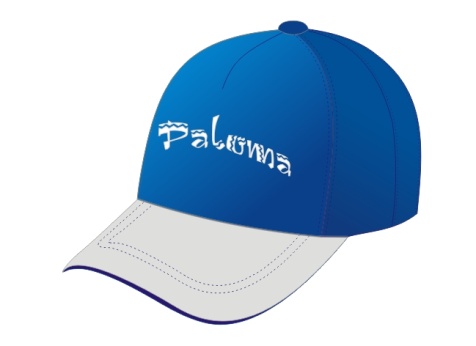 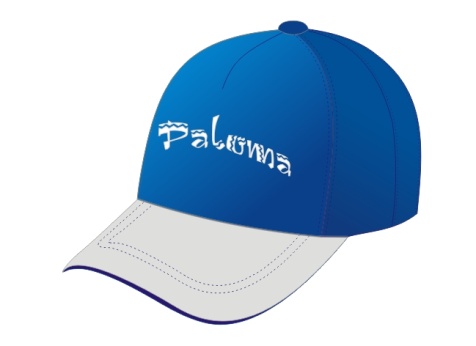 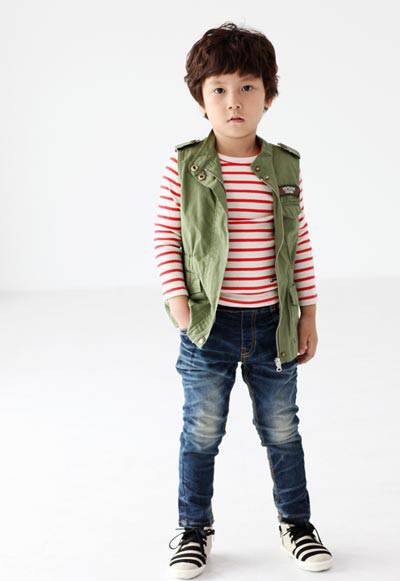 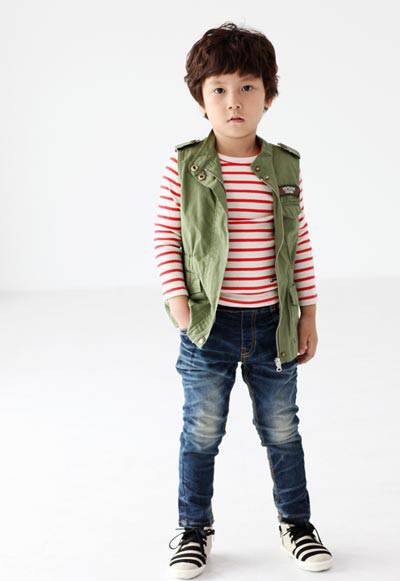 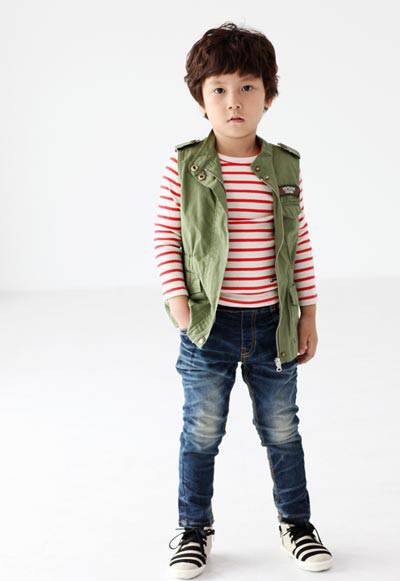 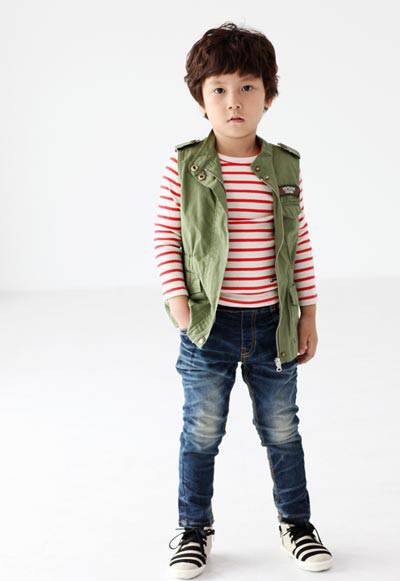